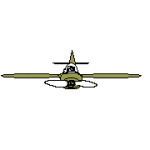 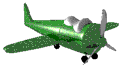 Letecká dopravaPetr VolnýTřída: DLO1Vedoucí práce: Mária Jozová
1
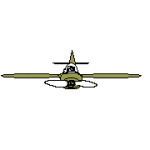 Osnova
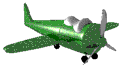 Doprava:
Historie dopravy
Druhy dopravy
Letecká doprava:
Základní pojmy
Osobní a nákladní letecká doprava
Letadla a letiště
Shrnutí
Petr Volný
2
Historie dopravy
Chůze
Pohyb po vodě
Kolo
Využití zvířat
Parní stroj
Spalovací motor
Petr Volný
3
Historie dopravy
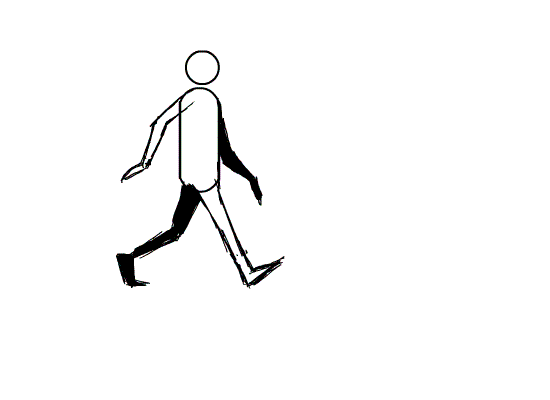 Chůze
Pohyb po vodě
Kolo
Využití zvířat
Parní stroj
Spalovací motor
Petr Volný
4
Historie dopravy
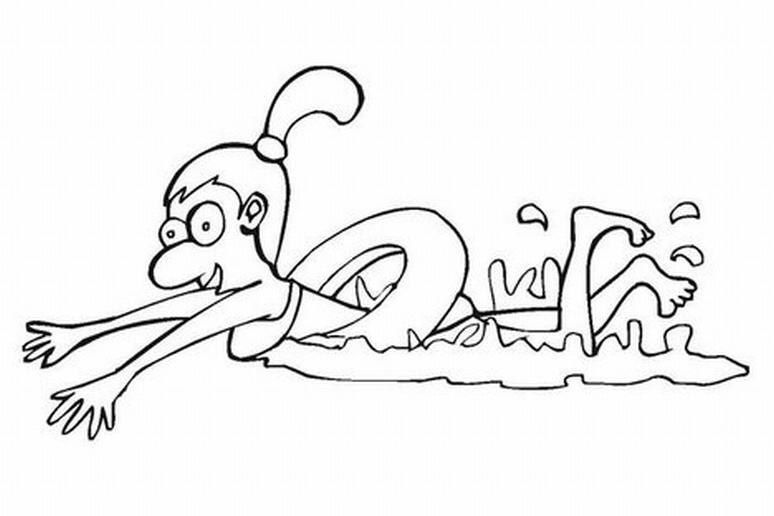 Chůze
Pohyb po vodě
Kolo
Využití zvířat
Parní stroj
Spalovací motor
Petr Volný
5
Historie dopravy
Chůze
Pohyb po vodě
Kolo – 7000 př.n.l. 
Využití zvířat
Parní stroj
Spalovací motor
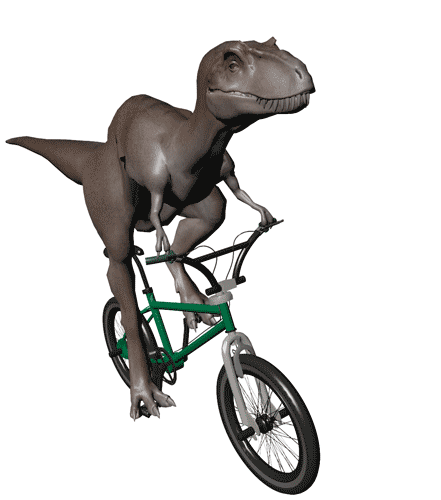 Petr Volný
6
Historie dopravy
Chůze
Pohyb po vodě
Kolo – 7000 př.n.l. 
Využití zvířat
Parní stroj
Spalovací motor
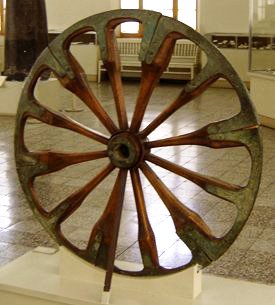 Petr Volný
7
[Speaker Notes: Írán, 1500 až 1000 př. n. l.]
Historie dopravy
Chůze
Pohyb po vodě
Kolo
Využití zvířat
Parní stroj
Spalovací motor
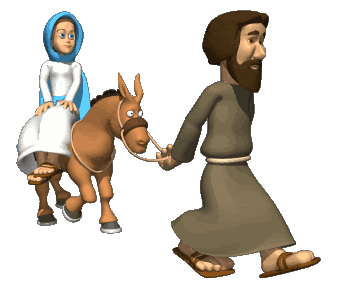 Petr Volný
8
Historie dopravy
Chůze
Pohyb po vodě
Kolo
Využití zvířat
Parní stroj - 1765
Spalovací motor
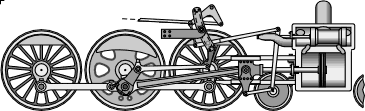 Petr Volný
9
Historie dopravy
Chůze
Pohyb po vodě
Kolo
Využití zvířat
Parní stroj
Spalovací motor - 1876
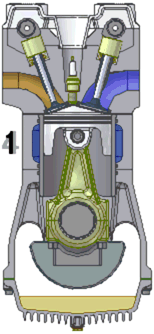 Petr Volný
10
[Speaker Notes: Fáze čtyřdobého motoru: 1) sání, 2) komprese, 3) expanze, 4) výfuk]
Druhy dopravy
Silniční

Kolejová

Letecká

Vodní
Petr Volný
11
Druhy dopravy
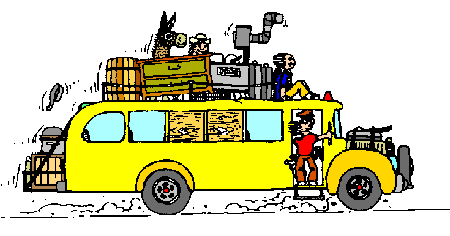 Silniční

Kolejová

Letecká

Vodní
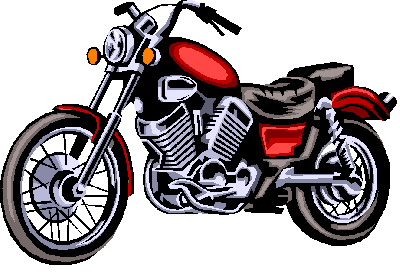 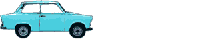 12
Petr Volný
Druhy dopravy
Silniční

Kolejová

Letecká

Vodní
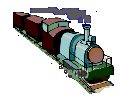 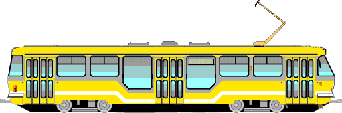 Petr Volný
13
Druhy dopravy
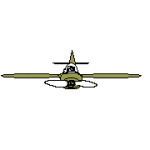 Silniční

Kolejová

Letecká

Vodní
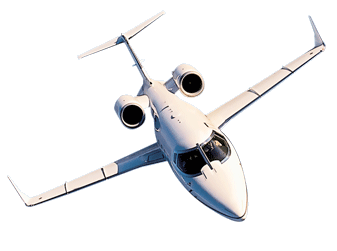 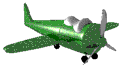 Petr Volný
14
Druhy dopravy
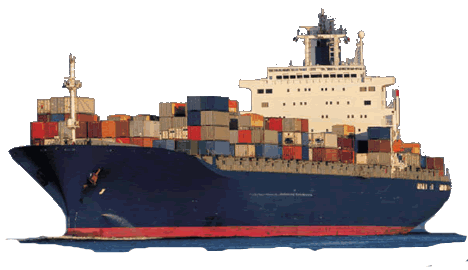 Silniční

Kolejová

Letecká

Vodní
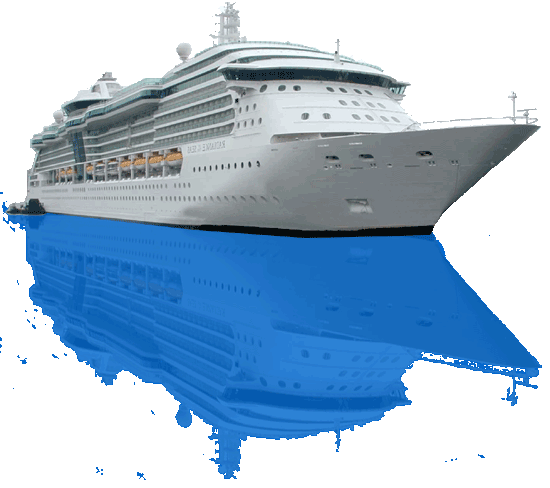 Petr Volný
15
Letecká doprava
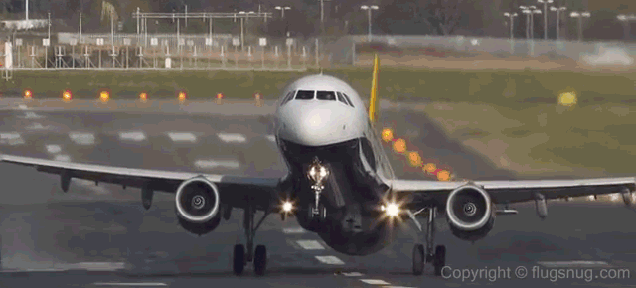 Petr Volný
16
Letecká doprava
Bezpečná

Rychlá

Spolehlivá
Petr Volný
17
Letecká doprava
Základní pojmy:

Letadlo

Letiště
Petr Volný
18
Letecká doprava - Základní pojmy:
Letadlo:
zařízení schopné vyvozovat síly nesoucí jej v atmosféře z reakcí vzduchu, které nejsou reakcemi vůči zemskému povrchu.
Petr Volný
19
Letecká doprava - Základní pojmy:
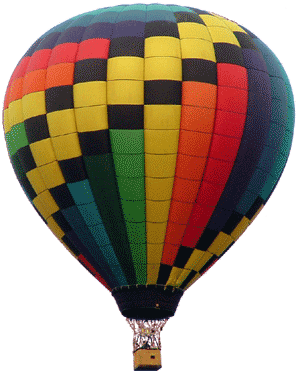 Letadlo:
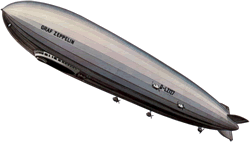 Petr Volný
20
Letecká doprava - Základní pojmy:
Letadlo:
Bezmotorová


Motorová
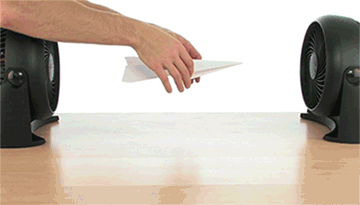 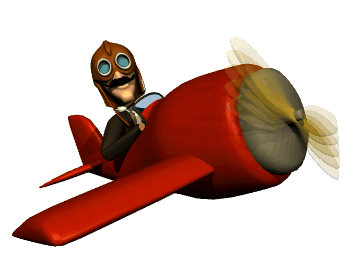 Petr Volný
21
Letecká doprava - Základní pojmy:
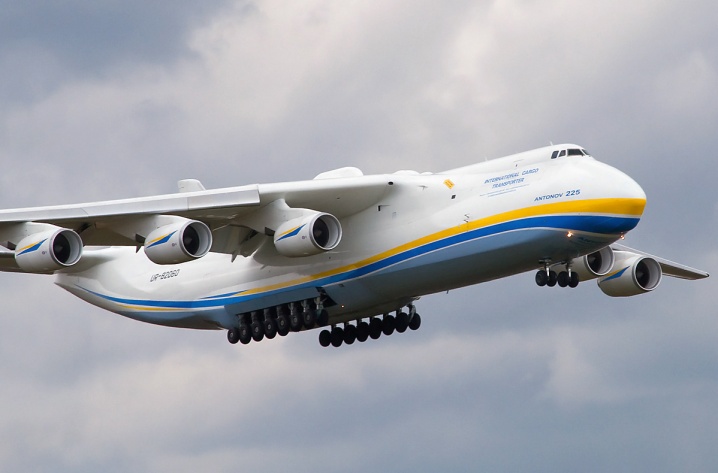 Letadlo:
Nákladní

Dopravní

Osobní
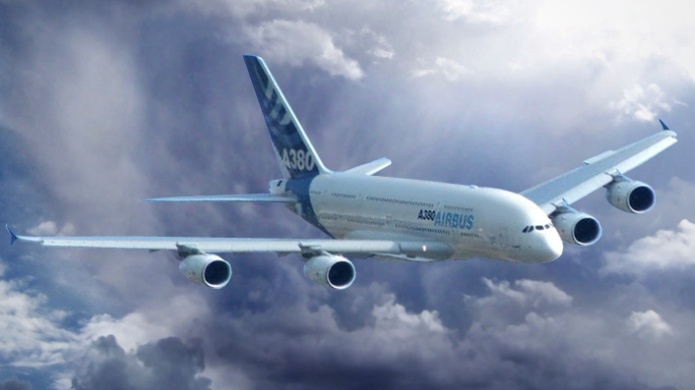 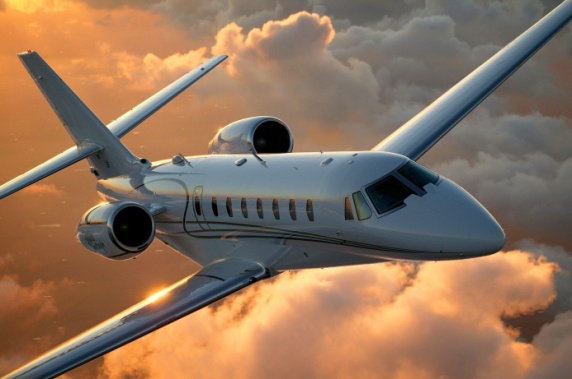 Petr Volný
22
Letecká doprava - Základní pojmy:
Letiště:
vymezená plocha na zemi nebo na vodě (včetně budov, zařízení a vybavení), určená buď zcela, nebo z části pro přílety, odlety a pozemní pohyby letadel.
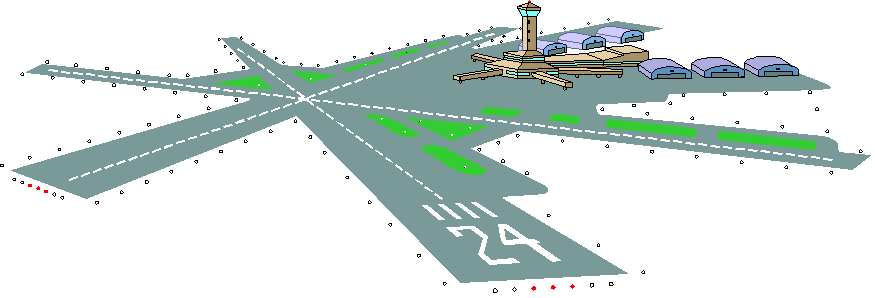 Petr Volný
23
Letecká doprava - Základní pojmy:
Letiště:
Mezinárodní
Celní a pasová kontrola
Vnitrostátní
Lety v rámci státu
Petr Volný
24
Osobní letecká doprava
Mladý druh dopravy

Přeprava osob

Po první světové válce

Rostoucí počet přepravených osob
Petr Volný
25
[Speaker Notes: Počet cestujících přepravených v letecké dopravě v ČR od roku 2001 do roku 2010]
Osobní letecká doprava
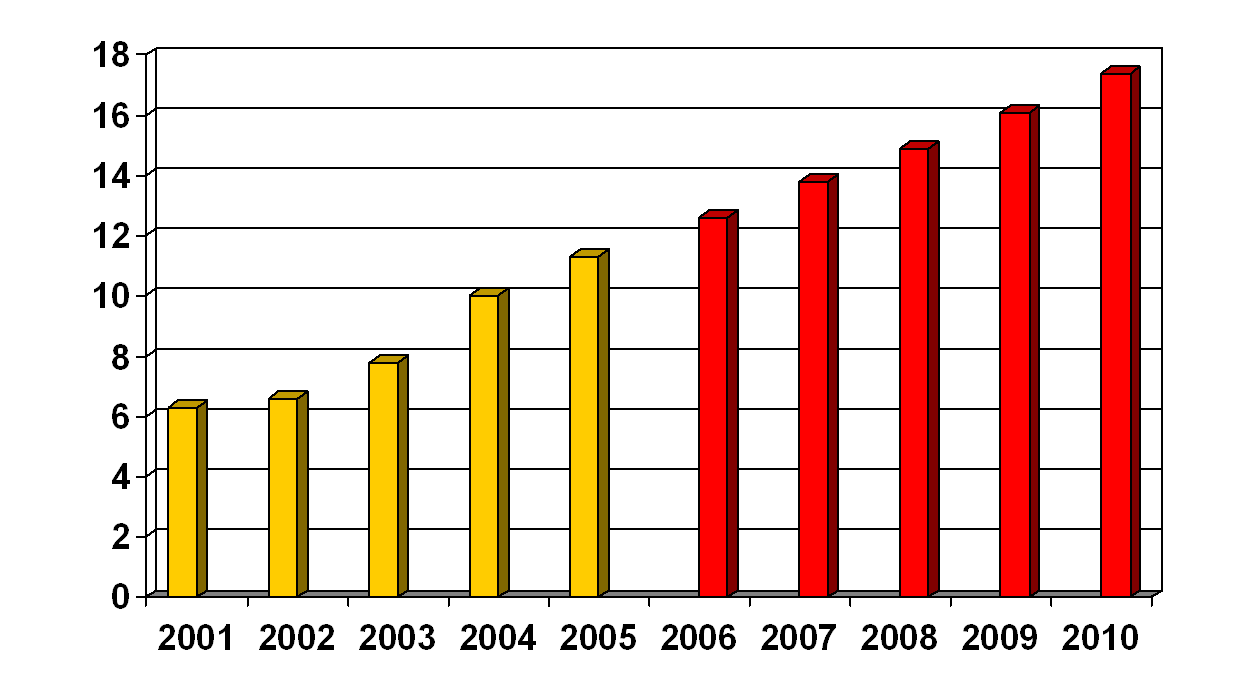 Počet přepravených osob v milionech
Rok
Počet cestujících přepravených v letecké dopravě v ČR od roku 2001 do roku 2010
Graf České aerolinie
Petr Volný
26
[Speaker Notes: Počet cestujících přepravených v letecké dopravě v ČR od roku 2001 do roku 2010]
Nákladní letecká doprava
Rychlý způsob přepravy nákladu v upravených letadlech
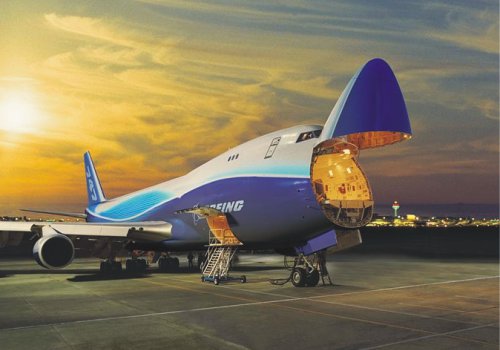 Petr Volný
27
[Speaker Notes: Počet cestujících přepravených v letecké dopravě v ČR od roku 2001 do roku 2010]
Letadla a letiště
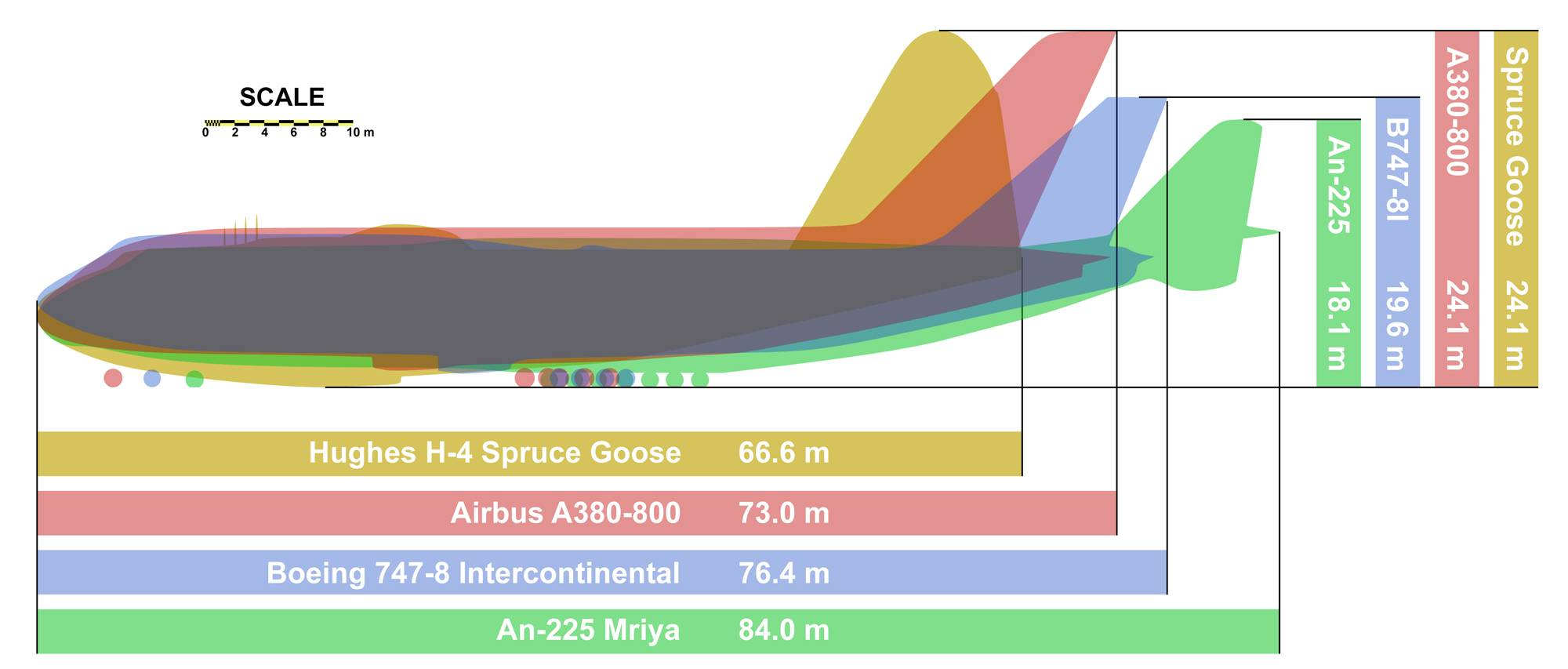 Petr Volný
28
[Speaker Notes: Počet cestujících přepravených v letecké dopravě v ČR od roku 2001 do roku 2010]
Letadla a letiště
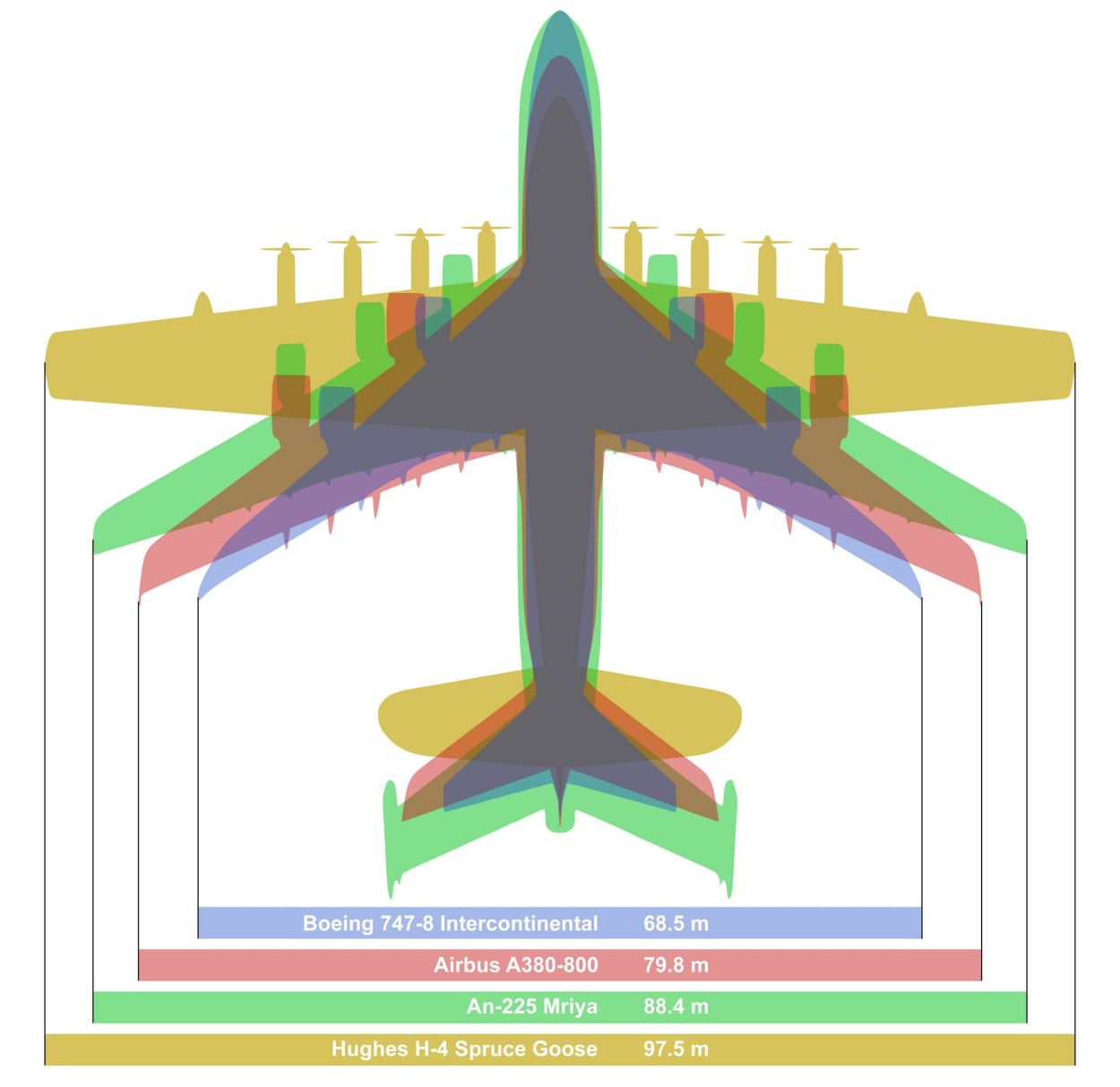 Petr Volný
29
[Speaker Notes: Počet cestujících přepravených v letecké dopravě v ČR od roku 2001 do roku 2010]
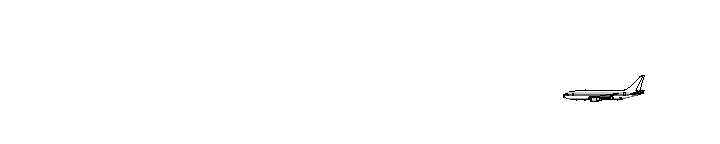 Letadla a letiště
1. Atlanta, Hartsfield-Jackson	USA		ATL	95.5
2. Beijing, Capital	Čína		PEK	81.9
3. London, Heathrow	Spojené království	LHR 	70.0
4. Tokyo, Haneda	Japonsko		HND	66.8
5. Chicago, O’Hare	USA 		ORD	66.6
6. Los Angeles	USA		LAX 	63.7
7. Paris, Charles de Gaulle	Francie		CDG 	61.6
8. Dallas-Fort Worth	USA		DFW 	58.6
9. Jakarta, Soekarno-Hatta	Indonésie		CGK	57.8
10. Dubai	SAE		DXB	57.7
Prague, Václav Havel	Česko		PRG	10.8
Tabulka: Největší letiště světa v roce 2012
Petr Volný
30
[Speaker Notes: Počet cestujících přepravených v letecké dopravě v ČR od roku 2001 do roku 2010]
Shrnutí
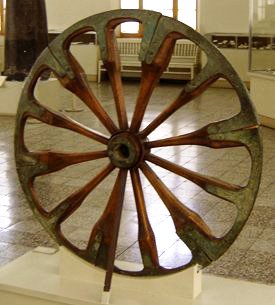 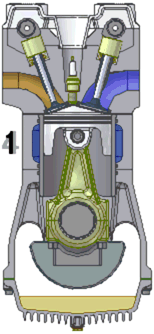 Osobní letecká doprava




Nákladní doprava

Letadla
A380, Antonov, 747

Letiště
Atlanta - 95,5
Praha – 10.8
Historie



Doprava


Letecká doprava
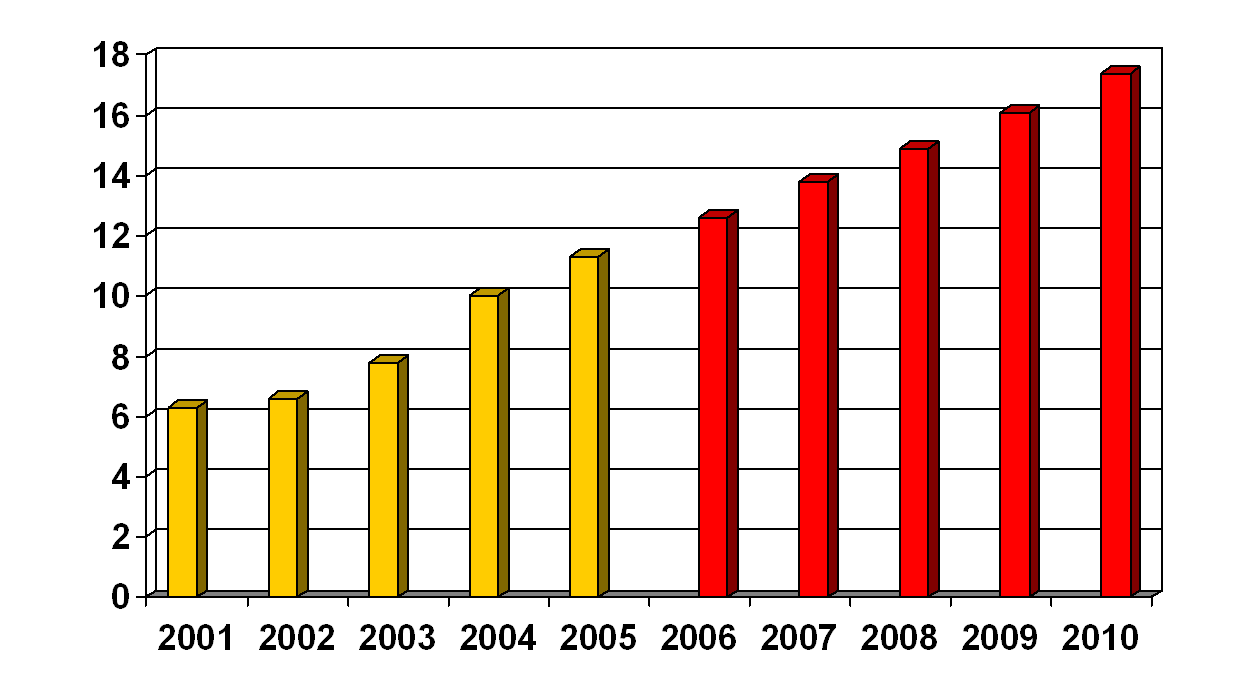 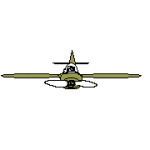 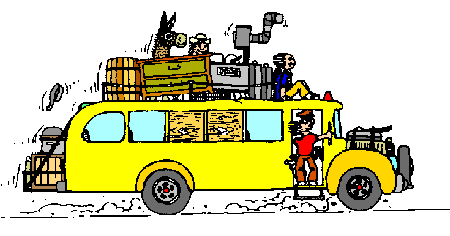 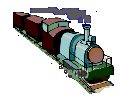 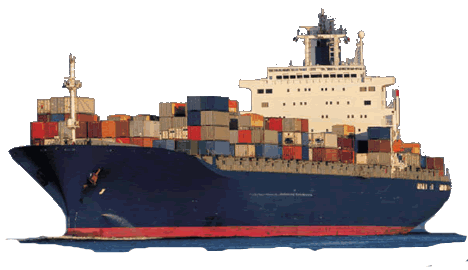 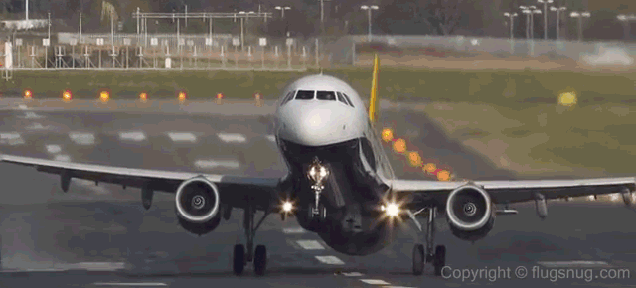 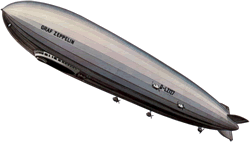 Petr Volný
31
Dotazy?
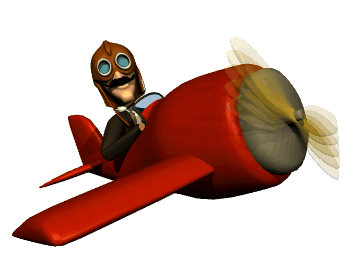 Zdroje
http://www.letectvi.cz/src/letectvi/img/news/doprava/2006/10/b747_8f.jpg
http://janochinfo.cz/loga/doprava1.gif
http://files.ask-plavani.webnode.cz/200001234-79f0d7aea0/plavec3.jpg
http://s276.photobucket.com/user/jobiwonkinosi/media/walk.gif.html
http://slideplayer.cz/slide/1899441/
http://geography.upol.cz/soubory/lide/hercik/GEDP/Prednasky/druhy_dopravy_a_jejich_postaveni.pdf
http://www.kompas.estranky.cz/clanky/statistiky---hospodarstvi/nejvetsi-letiste-sveta-v-roce-2012-petr-daubner.html
http://topicstock.pantip.com/blueplanet/topicstock/2012/10/E12859916/E12859916.html
http://letsfeelbetter.com/fatigue-of-fear-of-flying/
[Speaker Notes: Počet cestujících přepravených v letecké dopravě v ČR od roku 2001 do roku 2010]
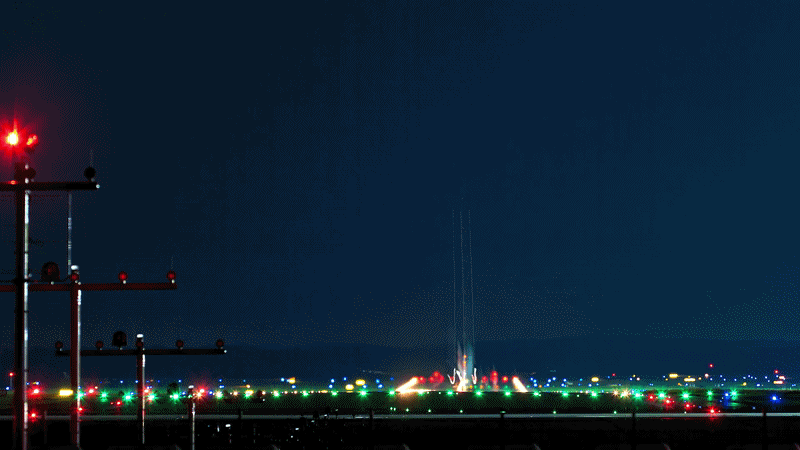 Děkuji za pozornost.